Муниципальное образование Подгородне-Покровский сельсоветОренбургского района Оренбургской области
Проект  бюджета
 муниципального образования
 Подгородне-Покровский сельсовет 
на 2023 год и плановый период 2024-2025 годов
Составление проекта бюджета муниципального образования Подгородне-Покровский сельсовет Оренбургского района на 2023 год и плановый период 2024 и 2025 годов основывается на:
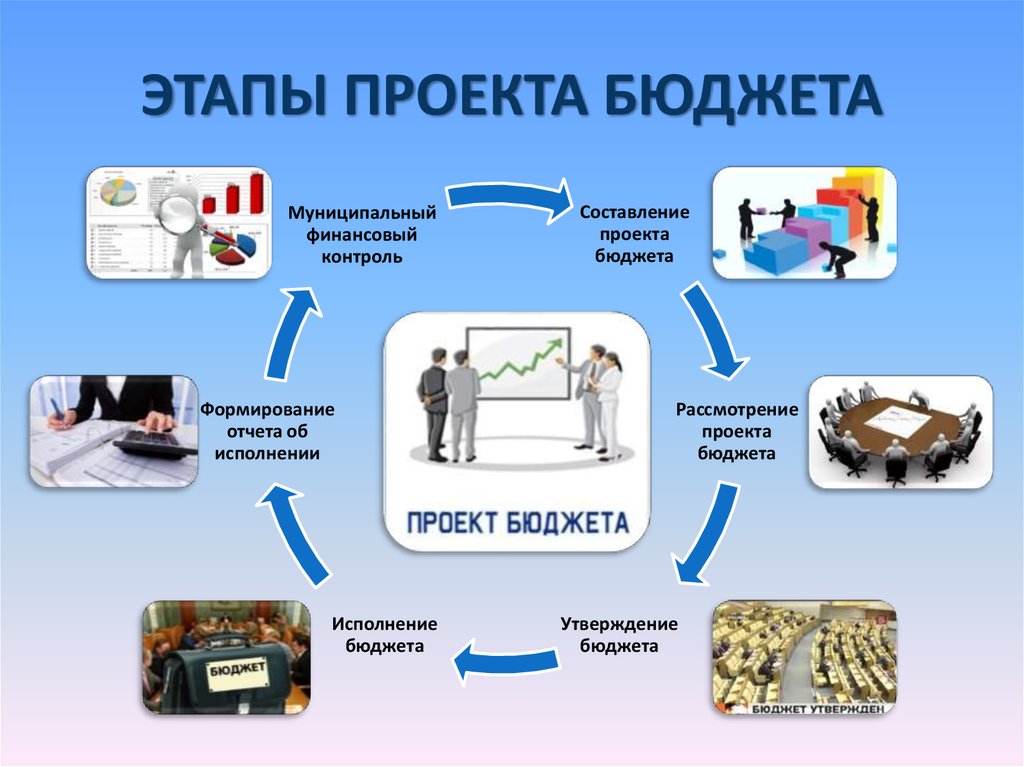 Основные параметры
 бюджета муниципального образования
 Подгородне-Покровский сельсовет на 2023 год и плановый период 2024-2025 годов
Структура доходов бюджета муниципального образования Подгородне-Покровский сельсовет Оренбургского района на 2023 год и плановый период 2024-2025 годов, тыс.рублей
Безвозмездные поступления,  тыс.рублей
Средства, поступающие в бюджет муниципального образования в качестве безвозмездных поступлений от вышестоящих бюджетов (субвенции, субсидии, иные МБТ)  и от иных физических и юридических лиц, имеют целевой характер и в обязательном порядке расходуются на цели, установленные при предоставлении указанных средств.
Программные и непрограммные расходы бюджета муниципального образования Подгородне-Покровский сельсовет Оренбургского района, тыс.рублей
В муниципальном образовании планируется реализация 3 муниципальных программ, расходы по которым в проекте бюджета составляют 99,9 % от общего объема расходов
Структура расходов бюджета муниципального образования Подгородне-Покровский сельсовет Оренбургского района на 2023 год
СПАСИБО ЗА ВНИМАНИЕ!
Администрация муниципального образования Подгородне-Покровский сельсовет 
Оренбургского района Оренбургской области